Компетенция
Изготовление мороженого
«Изготовление мороженого»
Это одно из современных направлений и одна из самых крупных отраслей пищевого производства в России . Индустрия «Мороженого» сейчас выходит на новые обороты и новые тенденции. Компетенция «изготовления мороженого» входит в такие  профессии  как  «Повар» и «Кондитер»

Цель компетенции – развитие направления, изготовления холодных десертов в рамках «Концепция-развития творческой (креативной)   гастрономической индустрии,достойный, эффективный труд и успешное предпринимательство».
Вид деятельности
Изготовление основных компонентов мороженого
Изготовление готовой продукции.
Изготовление дополнительных компонентов мороженого
Актуализация компетенции  и профессиональные стандарты 
«Изготовление мороженого»
На основании указа Президента РФ от 21.07.2020 года № 474 о национальных целях развития Российской Федерации на период до 2030года.
На основании распоряжения Правительства РФ от 20 сентября 2021 г. № 2613-р об утверждении концепции развития творческих (креативных) индустрий и механизмов осуществления их государственной поддержки в крупных и крупнейших агломерациях до 2030 года.
Профессиональные стандарты: 
33.011 – Повар
33.010 – Кондитер
22.002-Специалист по технологии продуктов питания животного происхождения
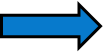 Федеральные государственные стандарты среднего профессионального образования:
43.01.09 – Повар, кондитер
43.02.15 – Поварское и кондитерское дело
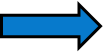 ПРИКАЗ от 2 августа 2013 г. № 795 ОБ УТВЕРЖДЕНИИ ФЕДЕРАЛЬНОГО ГОСУДАРСТВЕННОГО ОБРАЗОВАТЕЛЬНОГО СТАНДАРТА СРЕДНЕГО ПРОФЕССИОНАЛЬНОГО ОБРАЗОВАНИЯ ПО ПРОФЕССИИ 260201.02 ИЗГОТОВИТЕЛЬ МОРОЖЕНОГО
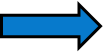 Пример конкурсного задания компетенции «Изготовление мороженого»
1. Изготовление твердого мороженого с подачей в креманке
2. Подача брюссельских вафель с мороженым
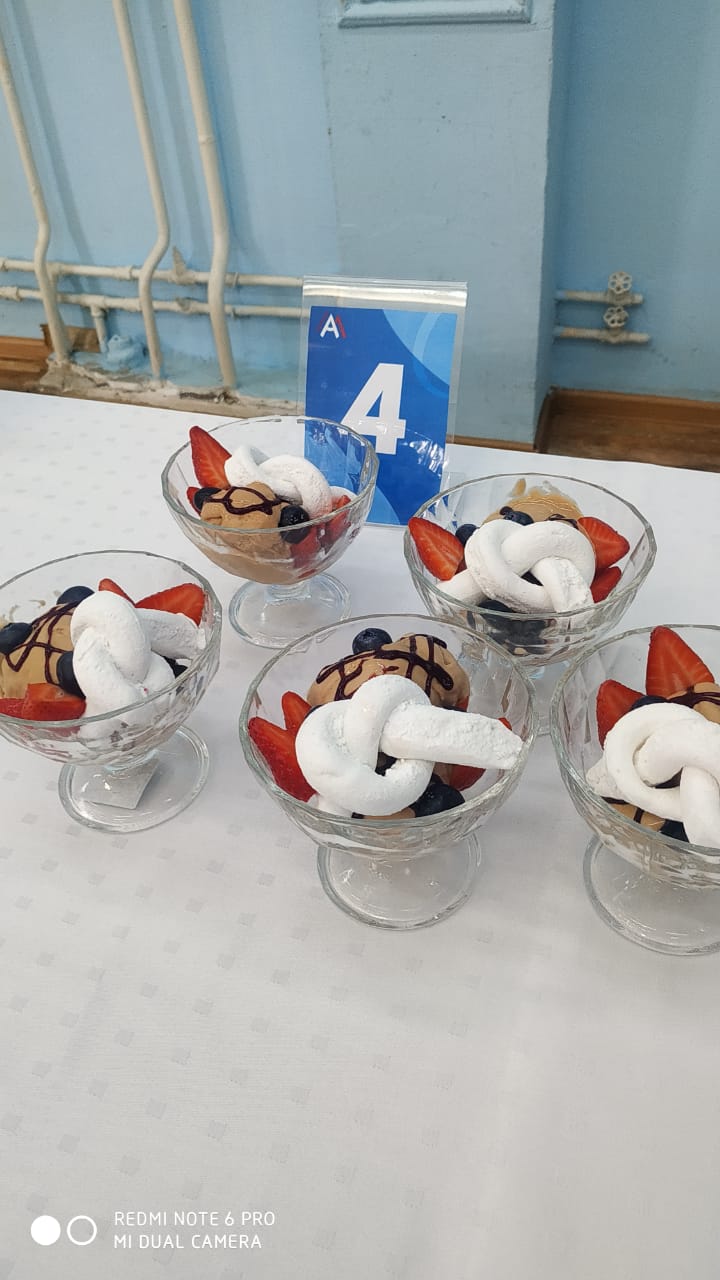 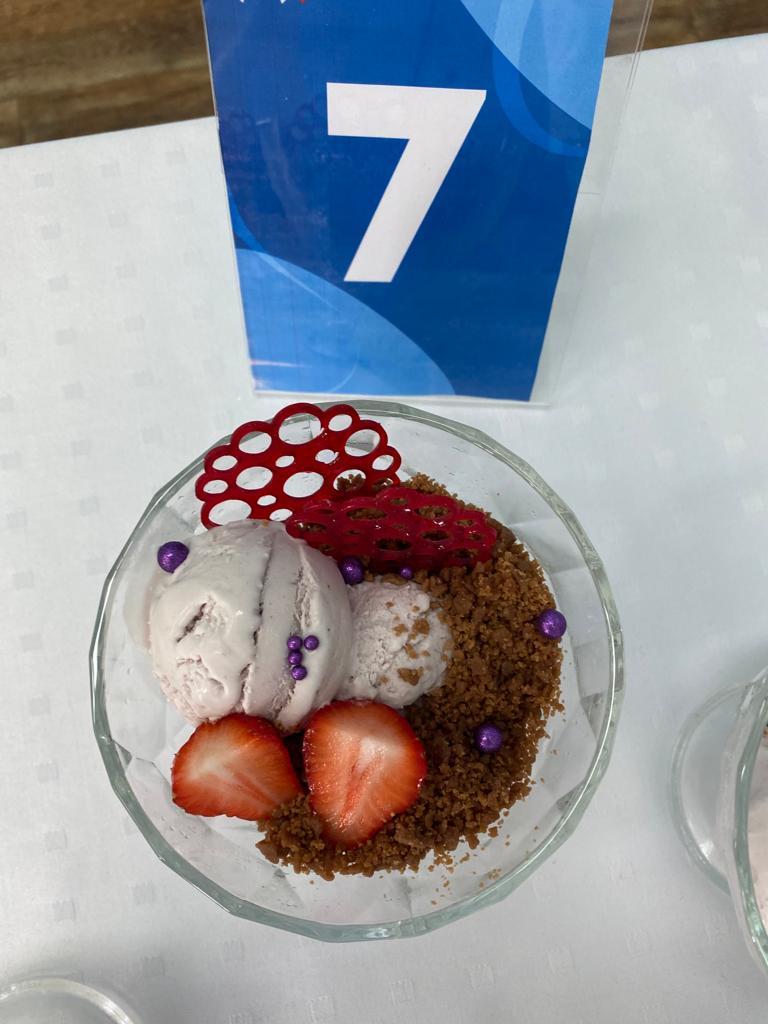 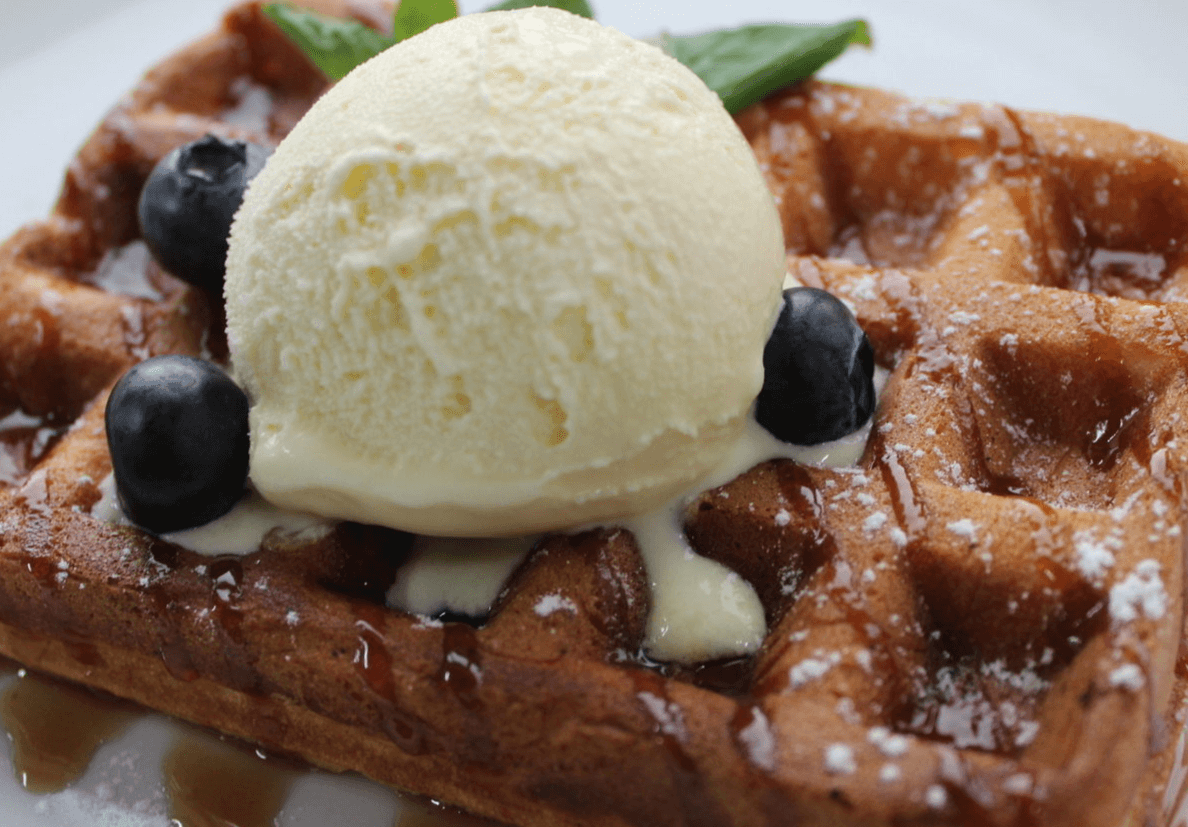 3. Подача в вафельной корзинке
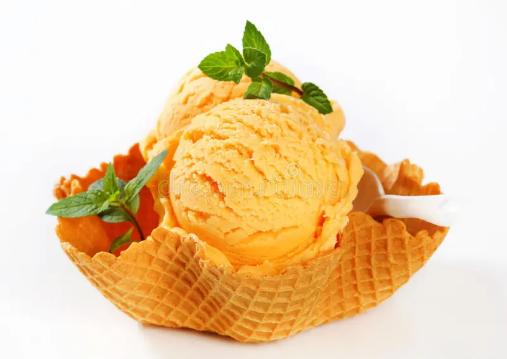 ТРУДОУСТРОЙСТВО СПЕЦИАЛИСТА 
«Мастер пищевого арт-декора»
Отраслевая принадлежность компетенции относиться к сегменту «Торговля и питание» по направлениям: отели, рестораны, кафе, мини предприятия, столовые, комбинаты питания. 
К потенциальным работодателям относятся, как государственные учреждения, так и частные организации малого, среднего и крупного предпринимательства: от холдингов до индивидуальных предпринимателей. 
Участники так же могут быть самостоятельными индивидуальными предпринимателями или входить в категорию самозанятого населения. 
На предприятия общественного питания конкурсанты могут работать в должности:

•​Варщик

•​Вафельщик

•​Глазировщик мороженого и сырков

•​Закальщик мороженого

Фризерщик

При полном освоении профессии повар/кондитер или специальности поварское и кондитерское дело, участник компетенции может занимать полноценно штатную единицу с расширенным функционалом.
Добро пожаловать 
в мир 
индустрии пищевой отрасли! 

«ИЗГОТОВЛЕНИЕ МОРОЖЕНОГО»
АО «БРПИ»
Партнер  развития компетенции
Ассоциация кулинаров «Вкус Мира РУС»
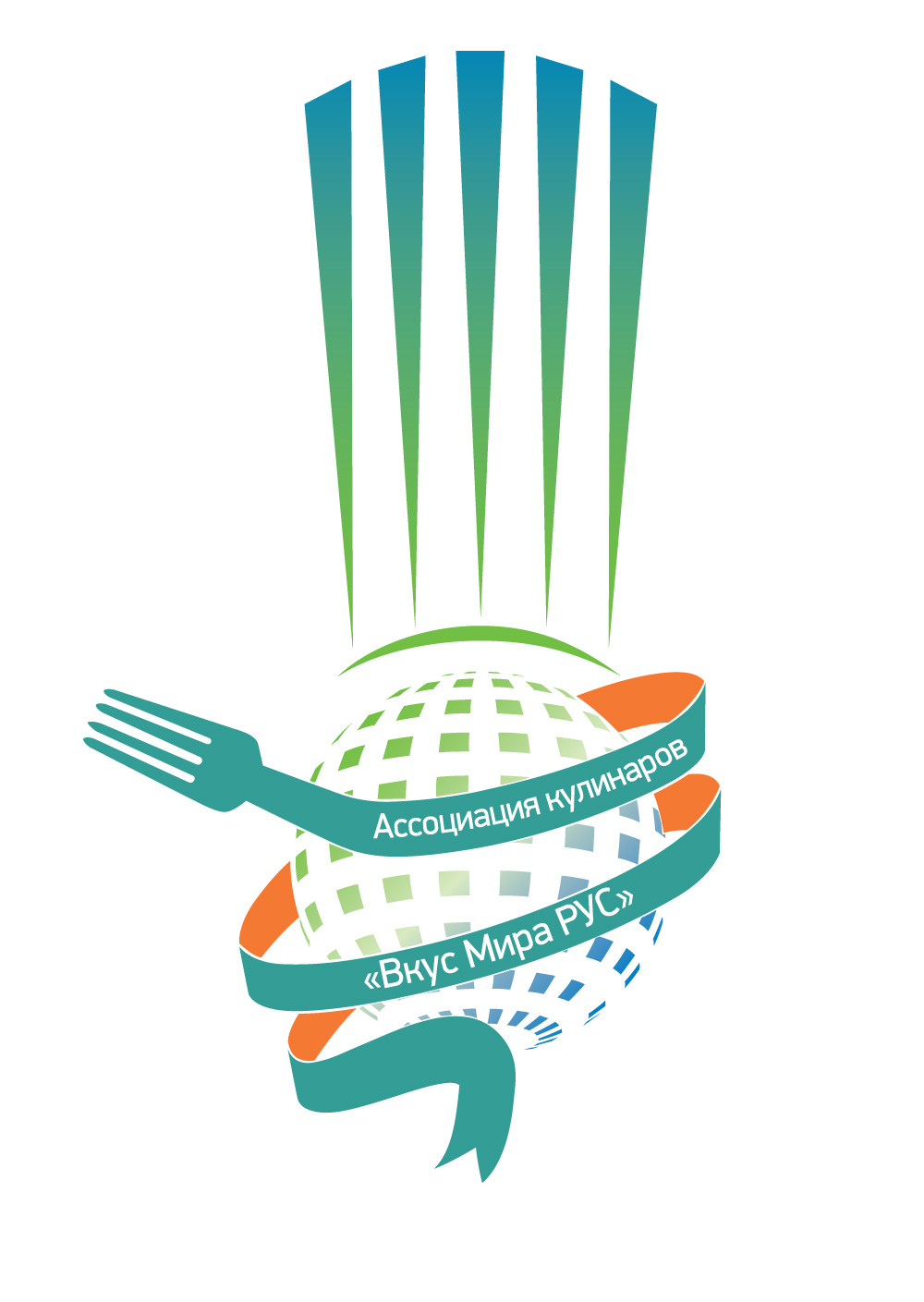 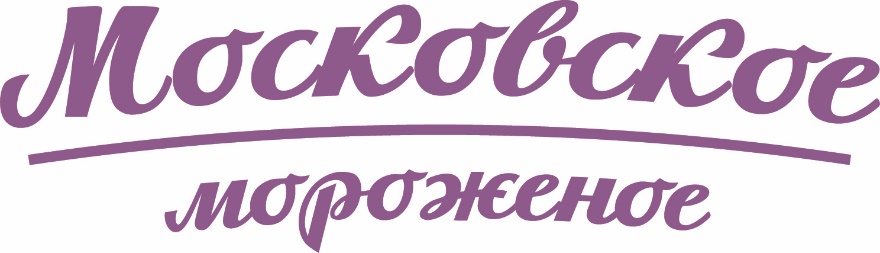